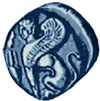 Πανεπιστήμιο Αιγαίου
Εκτίμηση περιβαλλοντικού κινδύνου
Ανάλυση οικολογικης αβεβαιότητας
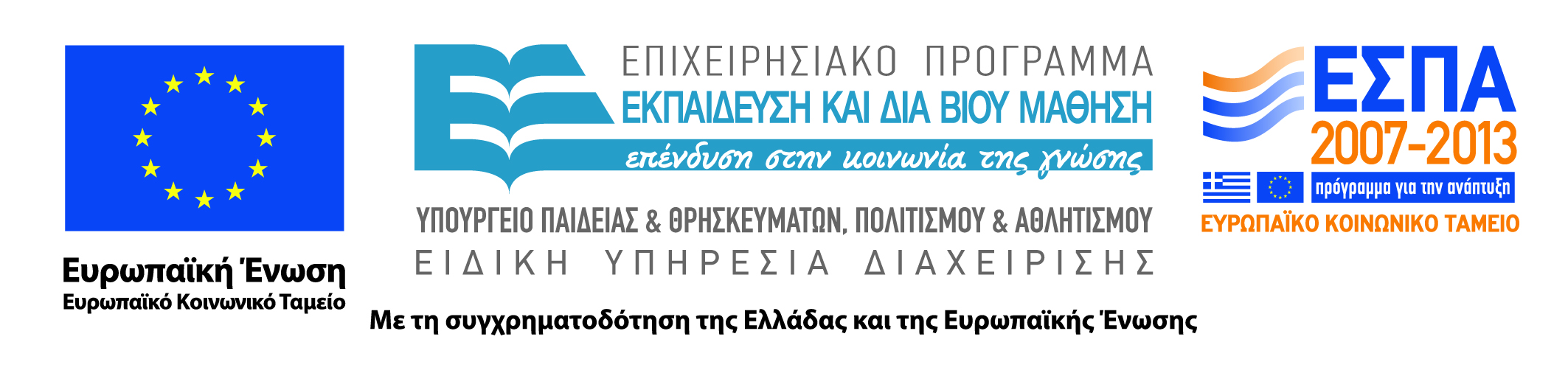 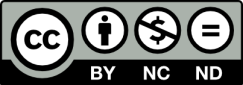 Άδειες Χρήσης
Το παρόν εκπαιδευτικό υλικό υπόκειται σε άδειες χρήσης Creative Commons. 
Για εκπαιδευτικό υλικό, όπως εικόνες, που υπόκειται σε άλλου τύπου άδειας χρήσης, η άδεια χρήσης αναφέρεται ρητώς.
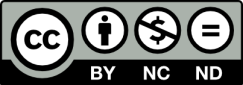 2
Χρηματοδότηση
Το παρόν εκπαιδευτικό υλικό έχει αναπτυχθεί στα πλαίσια του εκπαιδευτικού έργου του διδάσκοντα.
Το έργο «Ανοικτά Ακαδημαϊκά Μαθήματα στο Πανεπιστήμιο Αιγαίου» έχει χρηματοδοτήσει μόνο τη αναδιαμόρφωση του εκπαιδευτικού υλικού. 
Το έργο υλοποιείται στο πλαίσιο του Επιχειρησιακού Προγράμματος «Εκπαίδευση και Δια Βίου Μάθηση» και συγχρηματοδοτείται από την Ευρωπαϊκή Ένωση (Ευρωπαϊκό Κοινωνικό Ταμείο) και από εθνικούς πόρους.
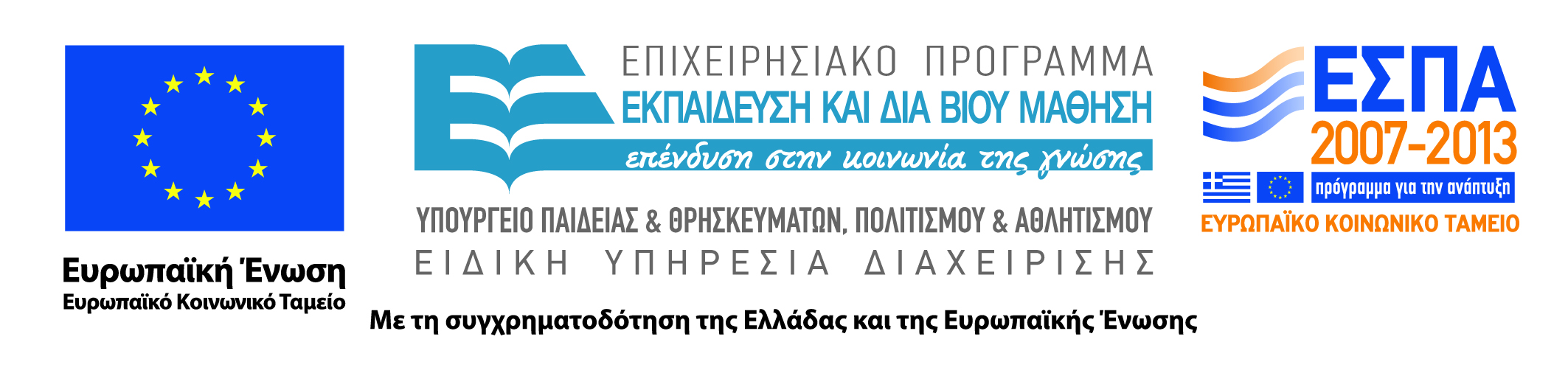 3
Προς μια ολοκληρωμένη προσέγγιση της αβεβαιότητας στην οικολογική διατήρηση:  μαθαίνοντας να αποφασίζουμε χωρίς σιγουριά
Γιάννης Ματσίνος1, Guy Pe'er2
1Τμήμα Περιβάλλοντος, Πανεπιστήμιο Αιγαίου matsinos@aegean.gr 
2 UFZ – Helmholtz Centre for Environmental Research, Dept. Conservation Biology, Permoserstr. 15, Leipzig, Germany
Στόχοι της παρουσίασης
περιγραφή τύπων αβεβαιότητας
Ποσοτικές και ποιοτικές όψεις της αβεβαιότητας
Πώς οι άνθρωποι αντιμετωπίζουν την αβεβαιότητα;
Μπορεί να περιοριστεί;
επισκόπηση
Η αβεβαιότητα είναι παρούσα σε όλες τις οικολογικές διεργασίες
Η αβεβαιότητα όμως είναι πληροφορία!
Προοπτικές για έρευνα
Περιπτώσεις αστοχίας 
Η αβεβαιότητα δεν απασχολούσε πάντα την έρευνα
Κυρίως αντιμετωπίζεται με ειδική στατιστική ανάλυση
Henrion and Fischhoff Am. J. Phys.(1986), εκτίμηση της ταχύτητας φωτός
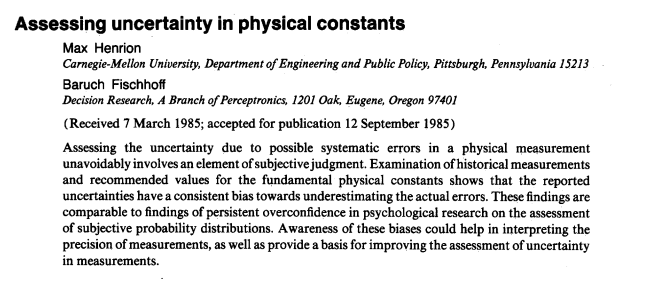 Henrion and Fischhoff (1986), εκτίμηση της ταχύτητας φωτός
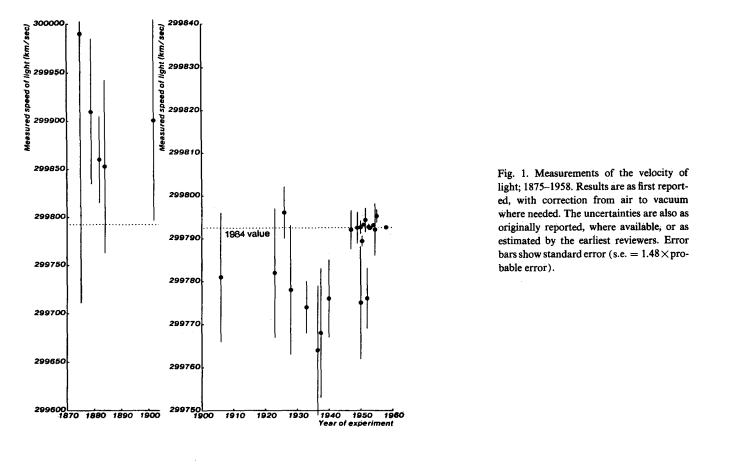 αβεβαιότητα
Κύρια συνιστώσα της προσαρμοσμένης διαχείρισης (adaptive management)
Δυναμική φύση των χερσαίων οικοσυστημάτων
Δυναμική φύση των κοινωνικοοικονομικών συστημάτων
Τύποι αβεβαιότητας
Οποτε η αβεβαιότητα υπάρχει δεν υπάρχει εγγύηση οτι μια «εξυπνη επιλογή» θα οδηγήσει σε αποτέλεσμα ή λύση.

επιστημολογική:  προκύπτει ως αποτέλεσμα ελλιπούς γνώσης.
2.  γλωσσολογική:  προκύπτει απο την αδυναμία άμεσης επικοινωνίας. Διφορούμενη εννοιολογική θεώρηση.  Τι σημαίνει ένα συμβάν που είναι ενδεχόμενο να συμβεί ή η πιθανότητα να συμβει.  Χρήση ασαφών όρων όπως «υγιής πληθυσμός»  “healthy wildlife population.”
Burgman, M. A.  2005.  Risks and decisions for conservation and environmental management. Cambridge University, Cambridge, England, UK.
Βασικές αναφορές αβεβαιότητας
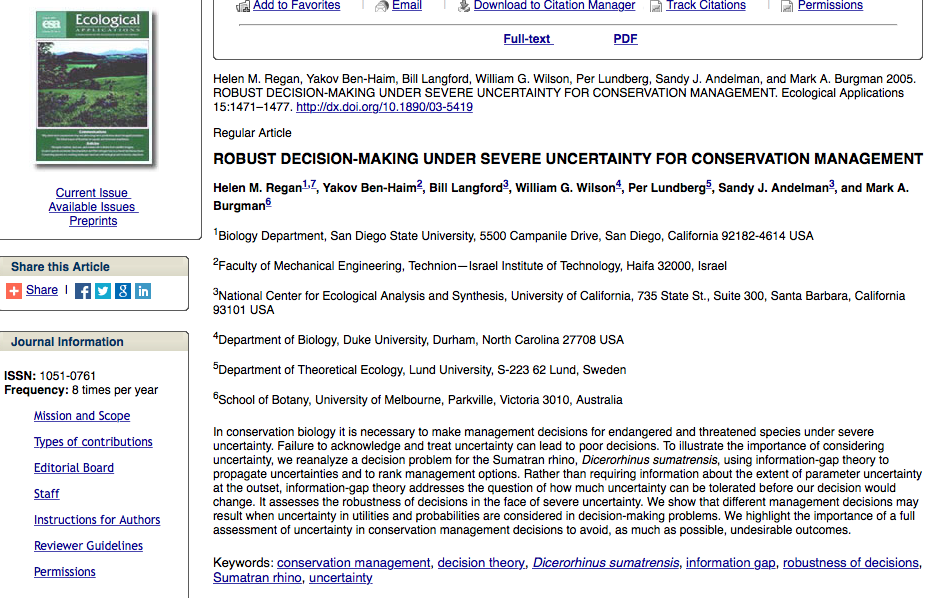 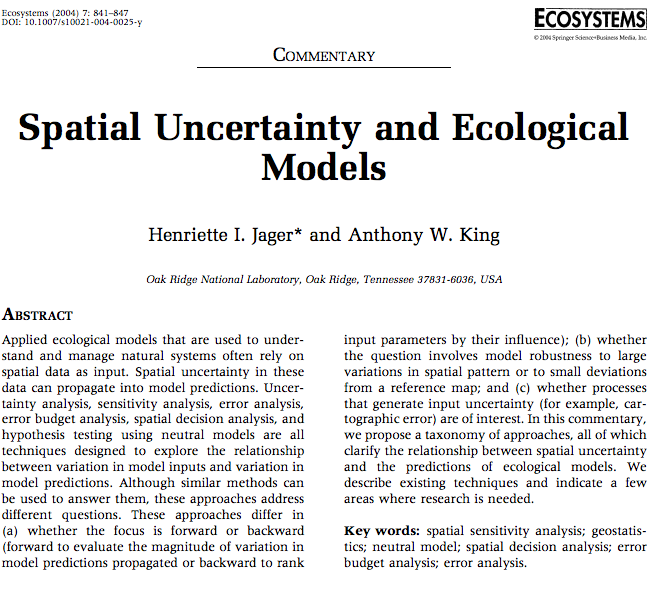 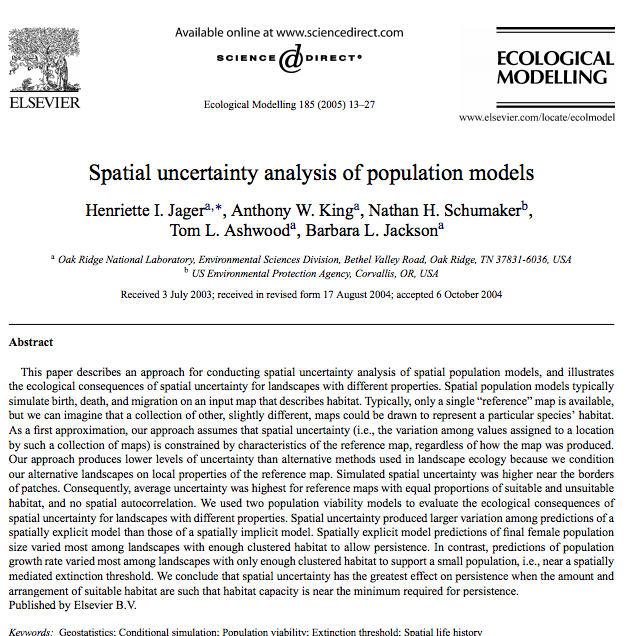 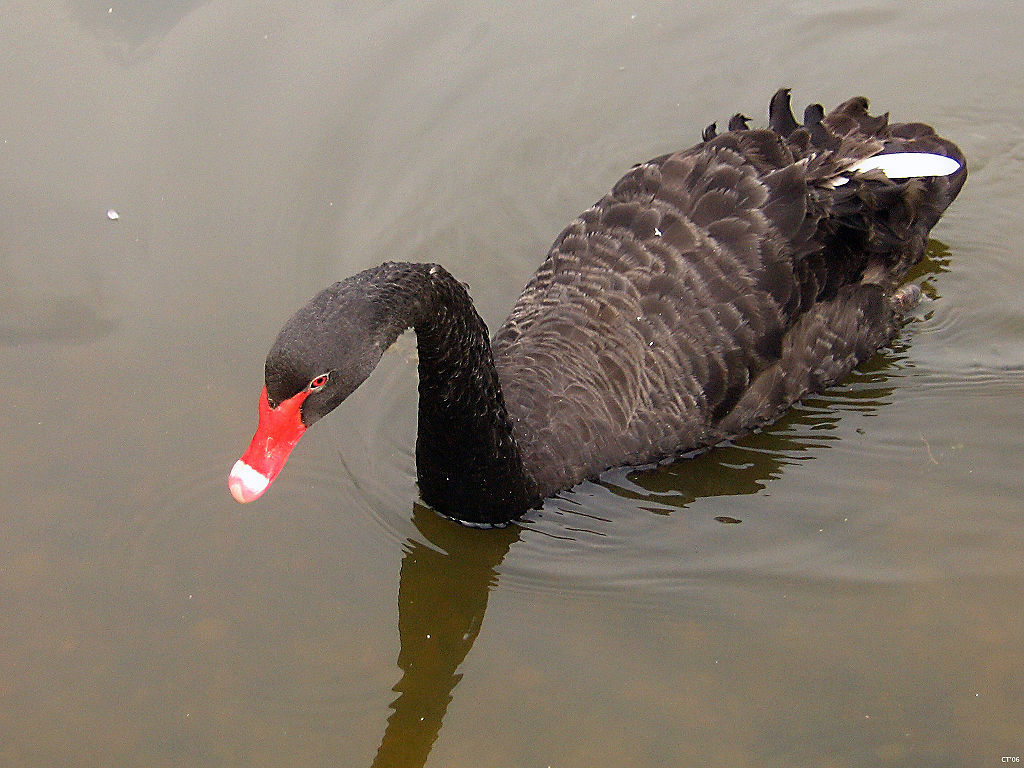 A black swan, a member of the species Cygnus atratus
The black swan theory 
a metaphor that describes an event that comes as a surprise, has a major effect, and is often inappropriately rationalized after the fact with the benefit of hindsight.

The theory was developed by Nassim Nicholas Taleb to explain:

The disproportionate role of high-profile, hard-to-predict, and rare events that are beyond the realm of normal expectations in history, science, finance, and technology.

The non-computability of the probability of the consequential rare events using scientific methods (owing to the very nature of small probabilities).

The psychological biases that make people individually and collectively blind to uncertainty and unaware of the massive role of the rare event in historical affairs.
προσέγγιση
Ποτέ δεν υπάρχουν πλήρη δεδομένα
Υπάρχει τίμημα για την ακρίβεια σε σχέση με την πληρότητα 
Ανάλυση ευαισθησίας
Στατιστική σημαντικότητα: στόχος
Αβεβαιότητα μοντέλου
Επιλέγοντας το σωστό μοντέλο
Το μοντέλο εξηγεί τα δεδομένα;
Είναι συμβατό με τη θεωρία;
Αποφασίζοντας για το μοντέλο
Είναι επαρκώς καθορισμένο;
Υπάρχει μαθηματική θεμελίωση;
Αβεβαιότητες (με βάση τις τυπολογίες)
Ερμηνεύοντας την αβεβαιότητα
Περιορισμένη πληροφορία για την ερμηνεία της αβεβαιότητας
Πιθανές σχέσεις
Αβεβαιότητα και εγκυρότητα
Αβεβαιότητα και εμπιστοσύνη
Επιστημολογική αβεβαιότητα
Σφάλμα μέτρησης
Συστηματικό σφάλμα
Φυσική διακύμανση
Εσωτερική τυχαιότητα
Υποκειμενική μεροληψία στην κρίση
Αβεβαιότητα μοντέλου
Χρειαζόμαστε μοντέλα
Εστιασμένα στην βιολογία (πληθυσμιακής ανάπτυξης, διασποράς)
Μοντέλα καταγραφής-αποτύπωσης (που συχνά έχουν αβεβαιότητα)
Μοντέλα διαχείρισης βασισμένα στο ρίσκο
Πώς να αντιμετωπίσουμε την αβεβαιότητα στην διατήρηση και διαχείριση;
Έλλειψη ενσωμάτωσης αβεβαιότητας οδήγησε καταστροφικές περιπτώσεις όπως φαίνεται από την διαχείριση αλιευμάτων
Αναγκαιότητα για στρατηγική διαχείρισης
Ας προτιμήσουμε περιπτώσεις με χαμηλές απαιτήσεις σε data


Harwood and Stokes 2003 Coping with uncertainty in ecological advice: Lessons from fisheries. Trends in Ecology and Evolution 18: 617-622
* see TREE paper
παραδείγματα
Η έννοια του ελάχιστου βιώσιμου πληθυσμού MVP (minimum viable population)
Η έννοια της ελάχιστης απαιτούμενης επιφάνειας MAR (minimum area requirement)
Η έννοια της μέγιστης βιώσιμης αλιείας MSY (maximum sustainable yield)
Ο ρόλος της αβεβαιότητας
τα παραδείγματα δείχνουν υπερεκτιμήσεις ή ελλιπή καθοδήγηση με την προσπάθεια για ελάττωση της αβεβαιότητας. 
Απλές και καλά ορισμένες μετρικές συνήθως διευκολύνουν την επικοινωνία ανάμεσα στους ερευνητές και στους λήπτες της απόφασης.
Αλλά όμως μπορεί να επηρεάσουν την κρίση αν είναι ελλιπείς στην περιγραφή βιοτικών μεγεθών (Flather et al. 2011).
Κάποιες φορές μπορεί να είναι προϊόντα εικασίας (Lindsy et al 2007). Οι τιμές που αναφέρονται και τα διαστήματα εμπιστοσύνης μπορεί να επηρεάζονται από κοινωνικές προτιμήσεις (Quaas et al. 2013)
Τα παραδείγματα δείχνουν και την πίεση στους επιστήμονες να υποστηρίξουν πολιτικές με την προτίμηση της βεβαιότητας (σε βάρος της αβεβαιότητας).
Αυτή η άποψη κατευθύνει στην χρήση απλουστευμένων κατωφλιών δίνοντας μια υπερβολική εμπιστοσύνη αντί για την ρεαλιστική εκτίμηση της οικολογικής γνώσης και των ορίων της.
Μια βοήθεια απο την στατιστική:  Bayesian statistical analysis
Οι ερευνητές της Οικολογίας της Διατήρησης και οι διαχειριστές της βιοποικιλότητας έχουν πρόσφατα εκτιμήσει την ενσωμάτωση της αβεβαιότητας στην ανάλυση οικολογικών διεργασιών.
 παρότι δεν είναι ευρέως γνωστή στους ερευνητές της Οικολογίας η Bayesian statistical analysis είναι καλά προσαρμοσμένη για να αντιμετωπίσει το πρόβλημα.
Αναλύει με ευθύ τρόπο την πιθανότητα μιας υπόθεσης επιτρέποντας σε επιστήμονες και διαχειριστές να την αναλύσουν (Ellison 1996) Για να αυξηθεί το ενδιαφέρον για την Bayesian analysis, πολλοί ερευνητές της οικολογίας έχουν προωθήσει την χρήση της στην διαχείριση της βιοποικιλότητας με ισχυρά επιχειρήματα (Crome et al. 1996, Ellison 1996, Ludwig 1996, Taylor et al. 1996, Wolfson et al. 1996). 
Όμως παρά τα πλεονεκτήματα της δεν είναι πιθανό να γίνει ευρέως αποδεκτή απο μη στατιστικούς αν δεν γίνει πιο κατανοητή. 
Συμπερασματικά η Bayesian analysis μπορεί να συμπληρώσει τις «κλασικές» στατιστικές μεθόδους και η αποδοχή της να οδηγήσει σε μια μετεξέλιξη της κουλτούρας της πρόβλεψης.
Αβεβαιότητα και PVA
Τα σπάνια γεγονότα παραμένουν δύσκολο να μετρηθούν και να αναλυθούν με τις συνήθεις στατιστικές μεθόδους για αυτό μένουν ανεξερεύνητα.
Για παράδειγμα παρότι οι PVA συχνά καταδεικνύουν οτι οι καταστροφές και η περιβαλλοντική στοχαστικότητα επηρεάζουν τα αποτελέσματα των προσομοιώσεων μια πρόσφατη έρευνα δεν κατάφερε να ανιχνεύσει μια αύξηση στον χρόνο στην αναλογία των μελετών που εξετάζουν τις επιπτώσεις.
Συμπερασματικά οι PVAs συνεχίζουν να υπο-αναλυουν και μάλλον να υπο-εκτιμούν τις επιπτώσεις των μοναδικών σπάνιων ακραίων ή και πολύπλοκων συμβάντων. 

Pe'er, G., Y. G. Matsinos, K. Johst, K. W. Franz, C. Turlure, V. Radchuk, A. H. Malinowska, J. M. R. Curtis, I. Naujokaitis-Lewis, B. A. Wintle, and K. Henle. 2013a. A protocol for better design, application and communication of population viability analyses. Conservation Biology 27:644-656.
Θετικά μηνύματα απο την αβεβαιότητα
οδηγός για αναζήτηση και βελτίωση γνώσης  
ενίσχυση της προσοχής για λήψη απόφασης
Προώθηση της κοινωνικής ευελιξίας, της ανάδρασης και της προσαρμογής
Αύξηση της ευαισθησίας του κοινού και του συμμετοχικού του ρόλου
Οδηγός για συνεργασία
Προώθηση επικοινωνίας και εμπιστοσύνης
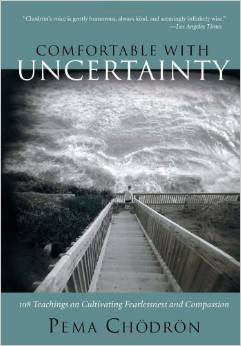 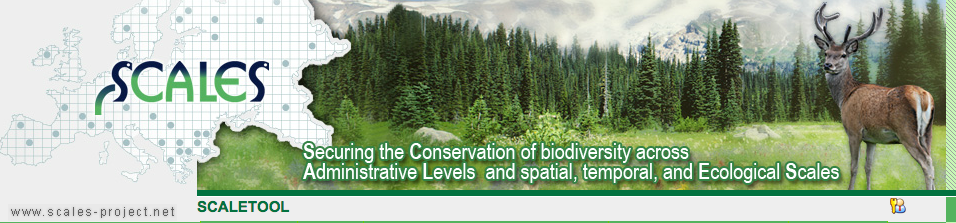